Fogyasztóvédelmi hatósági ellenőrzések2019
Előadó: Horváthné Szendrei Szilvia
Az előadás felépítése
2
A fogyasztóvédelmi hatóság szervezeti áttekintése
A fogyasztóvédelmi hatóság ellenőrzési területei
Általános fogyasztóvédelmi szabályok és a fogyasztói panaszkezelés
Az online értékesítés szabály
Kötelező jótállás, szavatosság – igényérvényesítés szabályrendszere
A fogyasztóvédelmi hatóság szervezeti felépítése
3
Fogyasztóvédelmi hatóságként a Kormány – a pénzügyi közvetítőrendszer felügyeletével kapcsolatos feladatkörbe tartozó ügyek kivételével – közigazgatási hatósági ügyekben

a fővárosi és megyei kormányhivatal járási (fővárosi kerületi) hivatalát (a továbbiakban: járási hivatal),
a fővárosi és megyei kormányhivatal megyeszékhely szerinti járási (fővárosi kerületi) hivatalát (a továbbiakban: megyeszékhely szerinti járási hivatal), 
a Pest Megyei Kormányhivatalt, valamint
a fogyasztóvédelemért felelős minisztert (ITM) jelölte ki.
Általános Elsőfokú fogyasztóvédelmi hatóság
4
Főszabály szerint a Kormány általános első fokú fogyasztóvédelmi hatóságként a járási hivatalt jelöli ki.

Ha egy eljárásban a járási hivatal és a megyeszékhely szerinti járási hivatal hatásköre is megállapítható, a közigazgatási hatósági eljárást a megyeszékhely szerinti járási hivatal folytatja le.
Megyeszékhely szerinti járási hivatal feladatai
5
Egyes kiemeltebb ügykörökben első fokú fogyasztóvédelmi hatóság a megyeszékhely szerinti járási hivatal (e-kereskedelem, piacfelügyelet, tisztességtelen kereskedelmi gyakorlatok, fogyasztói csoportok, árubemutatóval egybekötött termékértékesítés, a békéltető testületetekkel együtt nem működő vállalkozások,  fogyasztóvédelmi rezsipont, reklámügyek, közszolgáltatások, közszolgáltatói számlakép)
Illetékessége a megye egész területére kiterjed.
A megyeszékhely szerinti járási hivatal feladatait Pest megyében a Pest Megyei Kormányhivatal Érdi Járási Hivatala, a  fővárosban Budapest Főváros Kormányhivatala V. Kerületi Hivatal látja el.
Általános járási illetékességgel ellátott fogyasztóvédelmi feladatok
6
Ár, egységár feltüntetésével kapcsolatos feladatok
Fogyasztói panaszkezelés, 
Minőségi kifogások intézése (szavatosság, jótállás)
Vásárlók könyvének kezelése
Nyitvatartási rendről szóló tájékoztatás
Közterületi értékesítésre vonatkozó fogyasztóvédelmi előírások ellenőrzése
Fiatalkorúak védelmében hozott rendelkezések megtartásának ellenőrzése
Zenés táncos rendezvények működési feltételeinek ellenőrzése
A pest megyei kormányhivatal által ellátott fogyasztóvédelmi feladatok
7
Másodfokú hatósági hatáskör 
					- országos illetékességgel.

A közszolgáltatók részéről a rezsicsökkentés megvalósulásáról szóló tájékoztatás megküldése 
Fogyasztóvédelmi referenseket képző vállalkozás bejelentése
Hatósági szerződés megkötésének jóváhagyása
Fogyasztóvédelem
A tevékenység hatékonysága
A fogyasztóvédelem rendszere Magyarországon
Állami
fogyasztóvédelem
Civil
fogyasztóvédelem
Békéltető Testületi
fogyasztóvédelem
Békéltető Testületek
megyei szinten
minisztériumi,
kormányhivatali, 
és járási hivatali  
szervek
FEOSZ, OFE, FOME,
egyéb szervezetek
Állami fogyasztóvédelmi feladatellátás
9
KORMÁNY
Miniszterelnökség
Innovációs  és Technológiai Minisztérium
Fogyasztóvédelemért Felelős Helyettes Államtitkárság
(szakmai minisztérium)
KORMÁNYHIVATAL
Megyei, járási  fogyasztóvédelmi szervezetek
Megyei illetékességgel eljáró  fogyasztóvédelmi hatóság
10
Miskolci Járási Hivatal 	
3530 Miskolc, Meggyesalja u. 12.
Telefon:46/506-071
E-mail:fogyasztovedelem@borsod.gov.hu
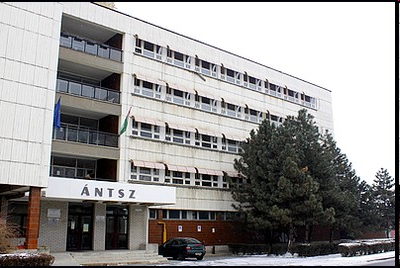 Általános illetékességgel eljáró  fogyasztóvédelmi hatóságok
11
http://www.kormanyhivatal.hu/hu/borsod-abauj-zemplen/szervezet/jarasi-hivatalok
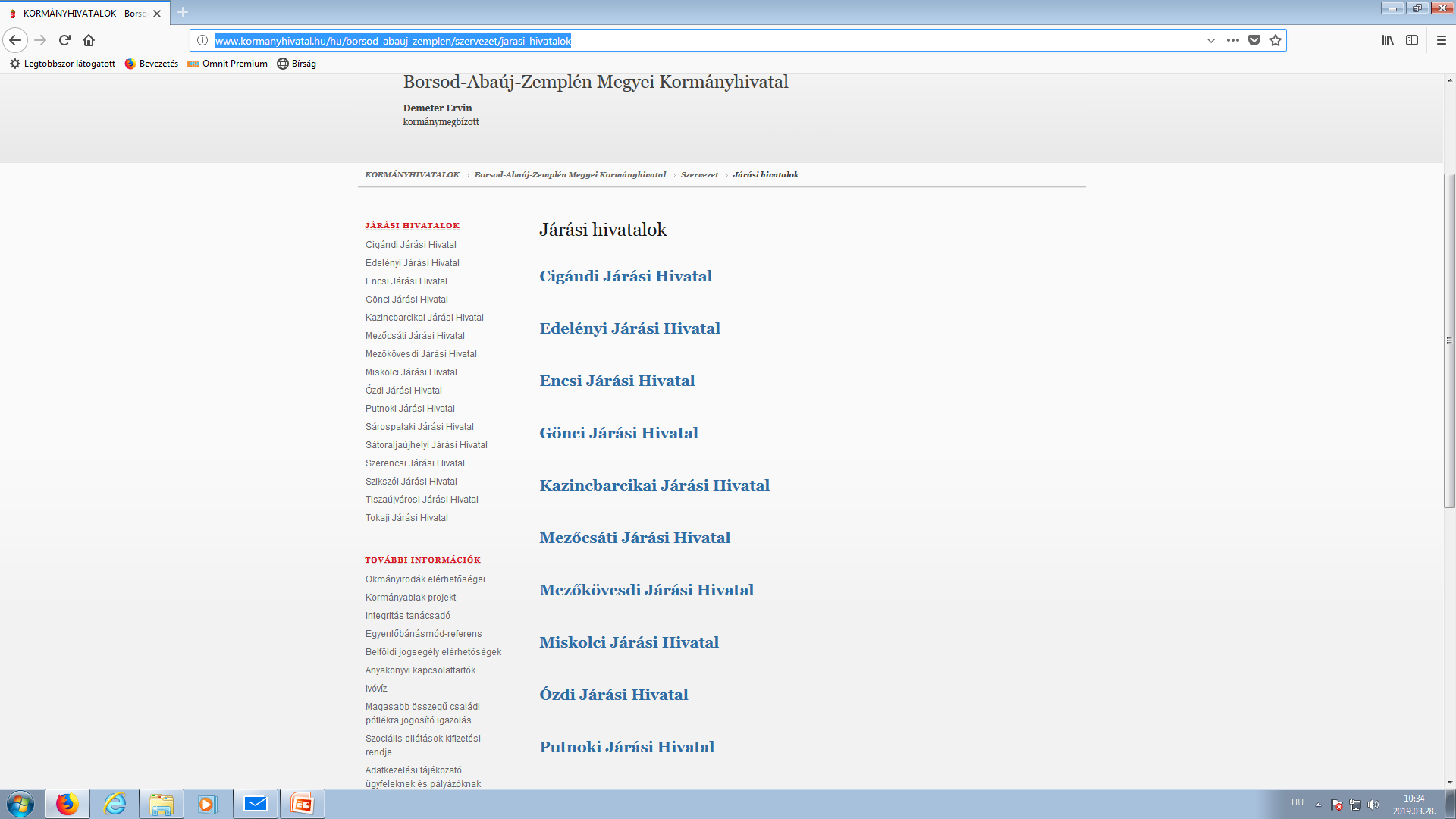 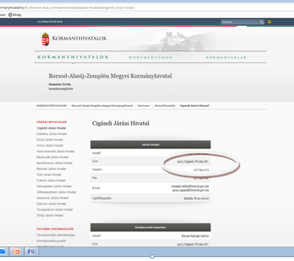 2019 év kiemelt ellenőrzési területe (1)
12
Online értékesítés körülményei
Üzleten kívüli kereskedelmi gyakorlat, árubemutatók
Állandó és utazó vidámparkok
Aquaparkok, kalandparkok berendezései
Nyári gyermektáborok

Szolgáltatás-ellenőrzés terület:
Ár-tájékoztatás, áralkalmazás, kuponos értékesítés
Fiatalkorúakkal szembeni szabályozások
Igényérvényesítés, panaszügyintézés
Idegenforgalom szállás, vendéglátás
2019 év ellenőrzési területe (2)
13
Piacfelügyelet:
Villamossági termékek (világítástechnikai eszközök, kommunikációt segítő eszközök, elektromos háztartási kisgépek, kézi szerszámok, stb.)
Gyermekjátékok (játszó szőnyeg, akusztikus játékok, játékbabák, játék babakocsik, plüss játékok, illetve felfújható vízijátékok, fa játékok)
Csecsemő- és kisgyermek ruházati termékek 
Játszótéri eszközök, 
Gyermekek tömegét hordozó eszközök
Iskolaszerek, taneszközök
Mosó-szárítógépek energiahatékonysági címkézése
Általános fogyasztóvédelmi szabályok,és a fogyasztói panaszkezelés
Fogyasztóvédelmi törvény fogalomköre
15
Az Fgytv. hatálya  főszabály szerint a vállalkozások azon tevékenységére terjed ki, amely a fogyasztókat érinti vagy érintheti.

fogyasztó: az önálló foglalkozásán és gazdasági tevékenységén kívül eső célok érdekében eljáró természetes személy, aki árut vesz, rendel, kap, használ, igénybe vesz vagy az áruval kapcsolatos kereskedelmi kommunikáció, ajánlat címzettje. 
	- A békéltető testületre vonatkozó szabályok alkalmazásában fogyasztónak minősül a fentieken túlmenően az önálló foglalkozásán és gazdasági tevékenységi körén kívül eső célok érdekében eljáró, külön törvény szerinti civil szervezet, egyházi jogi személy, társasház, lakásszövetkezet, mikro-, kis- és középvállalkozás is, amely árut vesz, rendel, kap, használ, igénybe vesz vagy az áruval kapcsolatos kereskedelmi kommunikáció, ajánlat címzettje. 
Az Fgytv. szerint vállalkozás az, aki a tevékenységet önálló foglalkozásával vagy gazdasági tevékenységével összefüggő célok érdekében végzi.

	Mindezek alapján a fogyasztóvédelmi hatóság eljárásában fogyasztó csak természetes személy lehet, a békéltető testületek előtt azonban az Fgytv.-ben nevesített szervezetek is kezdeményezhetnek eljárást
Általános kereskedelmi feltételek
16
Kereskedőre vonatkozó adatok feltüntetése (név, székhely,)
Nyitvatartási idő
Vásárlók könyve
Tájékoztatás a panaszügyintézés helyéről
Tájékoztatás az üzletben működő biztonsági szolgálat nevéről, székhelyéről, vásárlókat érintő szabályokról
Nyugta-, illetve számlaadási kötelezettség teljesítése
Fogyasztói megkárosítás hamis méréssel, számolással
Mérőeszközök hitelessége, ellenőrző mérleg elhelyezése
Árfeltüntetés, árfelszámítás
Kereskedőre vonatkozó adatok feltüntetése (név, székhely,)
17
Az Fgytv. 17/A. § (1) bekezdés értelmében a vállalkozás köteles a fogyasztót tájékoztatni a vállalkozás nevéről, székhelyéről, a panaszügyintézés helyéről, módjáról – ha ügyfélszolgálatot működtet, az ügyfélszolgálat levelezési címéről, - ha a panaszokat elektronikusan is fogadja, akkor a vállalkozás elektronikus levelezési címéről is. 
Az üzlettel rendelkező vállalkozás esetében az e bekezdésben foglalt tájékoztatást jól láthatóan és olvashatóan kell megadni.
A tájékoztatásnak fogyasztói jogvita esetén ki kell terjednie a fogyasztó lakhelye vagy tartózkodási helye szerint illetékes békéltető testületekhez fordulás lehetőségére. A békéltető testületekről történő tájékoztatást  világosan, érthetően és könnyen elérhető módon kell teljesíteni.
Nyitvatartási idő
18
A kereskedő köteles az üzlet nyitvatartási idejéről és az abban bekövetkező változásokról a vásárlókat tájékoztatni.
Vásárlók könyve
19
Az üzletekben jól látható és könnyen hozzáférhető helyen, a kereskedelmi hatóság által hitelesített, folyamatosan számozott oldalú vásárlók könyvét kell elhelyezni.

A vásárlók a vásárlók könyvébe bejegyezhetik az üzlet működésével, továbbá az ott folytatott kereskedelmi tevékenységgel kapcsolatos panaszaikat és javaslataikat. A vásárlót e jogának gyakorlásában megakadályozni vagy befolyásolni tilos. 
A vásárlók könyvét a használatba vétel előtt a kereskedelmi hatóság hitelesíti, feltüntetve a vásárlók könyve megnyitásának időpontját.
Panaszkezelési és ügyfélszolgálati szabályok
20
A panasznak a fogyasztó a vállalkozásnak, illetve a vállalkozás érdekében vagy javára eljáró személynek az áru fogyasztók részére történő forgalmazásával, illetve értékesítésével közvetlen kapcsolatban álló magatartására, tevékenységére vagy mulasztására vonatkozó észrevételét nevezzük.
A panasz lehet: 
szóbeli
írásbeli
Szóbeli panasz
21
A szóbeli panaszt azonnal meg kell vizsgálni, és szükség szerint orvosolni.
Ha a fogyasztó a panasz kezelésével nem ért egyet, vagy a panasz azonnali kivizsgálása nem lehetséges, a vállalkozás a panaszról és az azzal kapcsolatos álláspontjáról haladéktalanul köteles jegyzőkönyvet felvenni, és annak egy másolati példányát
személyesen közölt szóbeli panasz esetén helyben a fogyasztónak átadni,
telefonon vagy egyéb elektronikus hírközlési szolgáltatás felhasználásával közölt szóbeli panasz esetén a fogyasztónak legkésőbb az érdemi válasszal egyidejűleg megküldeni,
egyebekben pedig az írásbeli panaszra vonatkozóan előírások szerint köteles eljárni.
Panaszról felvett jegyzőkönyv tartalmi kellékei
22
a fogyasztó neve, lakcíme,
a panasz előterjesztésének helye, ideje, módja,
a fogyasztó panaszának részletes leírása, a fogyasztó által bemutatott iratok, dokumentumok és egyéb bizonyítékok jegyzéke,
a vállalkozás nyilatkozata a fogyasztó panaszával kapcsolatos álláspontjáról, amennyiben a panasz azonnali kivizsgálása lehetséges,
a jegyzőkönyvet felvevő személy és a fogyasztó aláírása,
a jegyzőkönyv felvételének helye, ideje,
telefonon vagy egyéb elektronikus hírközlési szolgáltatás felhasználásával közölt szóbeli panasz esetén a panasz egyedi azonosítószáma.
Fontos kiemelni, hogy ha a fogyasztó jótállási, vagy szavatossági igényeit kívánja érvényesíteni minőségi kifogás keretében, akkor a jegyzőkönyvre a fogyasztó és vállalkozás közötti szerződés keretében eladott dolgokra vonatkozó szavatossági és jótállási igények intézésének eljárási szabályairól szóló 19/2014. (IV. 29.) NGM rendelet  szabályai az irányadóak.
Írásbeli panasz
23
Az írásbeli panaszt a vállalkozás a beérkezését követően harminc napon belül köteles írásban érdemben megválaszolni és intézkedni annak közlése iránt. Ennél rövidebb határidőt jogszabály, hosszabb határidőt törvény állapíthat meg. 
A panaszt elutasító álláspontját a vállalkozás indokolni köteles!
 A vállalkozás a panaszról felvett jegyzőkönyvet és a válasz másolati példányát öt évig köteles megőrizni, és azt az ellenőrző hatóságoknak kérésükre bemutatni.
A panasz elutasítása esetén a vállalkozás köteles a fogyasztót írásban tájékoztatni arról, hogy panaszával – annak jellege szerint – mely hatóság és békéltető testület eljárását kezdeményezheti.
Vásárlók könyvében rögzített fogyasztói bejegyzések intézése
24
A vásárlók könyvébe tett olyan fogyasztói bejegyzések, panaszok, amelyek az üzlet működésével, továbbá az ott folytatott kereskedelmi tevékenységgel kapcsolatosak, az Fgytv. 17/A. §-a szerinti írásbeli fogyasztói panasznak minősülnek.
	
	Az előbbiekben ismertetett szabályok vonatkoznak rá.

Figyelemmel kell lenni az adatvédelemre vonatkozó szabályok betartására is!!!
Nyugta-, illetve számlaadási kötelezettség teljesítése
25
Az ÁFA tv. értelmében az adóalany köteles a termékértékesítésről, szolgáltatásnyújtásról a termék beszerzője, szolgáltatás igénybevevője részére számla vagy nyugta kibocsátásáról gondoskodni. 

A számla tartalmának vizsgálata a Nemzeti Adó- és Vámhivatal illetékes területi szervének hatáskörébe tartozik, a fogyasztóvédelmi hatóság a bizonylat átadását ellenőrzi.
Mérés, mérőeszközök
26
A Ker. vhr. 23. § (2) bekezdése szerint a vásárló részére tömeg, térfogat vagy egyéb mérték szerint forgalmazott terméket – a nettó tömeget, térfogatot vagy egyéb mértéket feltüntető eredeti csomagolásban forgalmazott termék kivételével – csak hatóságilag hitelesített mérőeszközzel történő lemérés után szabad kiszolgálni. Súlypótló eszközök használata tilos.

Hitelesítés érvényességének időtartalmát a Mérésügyi rendelet 2. számú melléklete tartalmazza.
mérlegek, 	súlyok  2 év.

A Kertv. 5. § (2) bekezdése értelmében a kereskedő köteles biztosítani, hogy a vásárló a megvásárolni kívánt termék jellegétől függően, annak méretét, súlyát, illetve használhatóságát ellenőrizhesse  az üzletben.
Árfeltüntetés, árfelszámítás szabályai
27
Az eladási ár fogalma az Fgytv. 2. § m) pontja alapján: a termék egy egységre vagy adott mennyiségre vonatkozó ár.
Az Fgytv. 14. §-a értelmében a megvételre kínált áru eladási ára tekintetében a fogyasztókat írásban , egyértelműen, könnyen azonosíthatóan és tisztán olvasható módon, Magyarország törvényes fizetőeszközében kifejezve (Ft) kell tájékoztatni.
Az eladási árat a terméken, annak csomagolásán, vagy a termékhez egyéb módon rögzítve, vagy közvetlenül a termék mellett elhelyezett egyedi árkiíráson vagy könnyen hozzáférhető árjegyzéken kell feltüntetni.
Az „online kereskedelem”fogyasztóvédelmi szempontú ellenőrzése
Webes vásárlás Előnye, hátránya
29
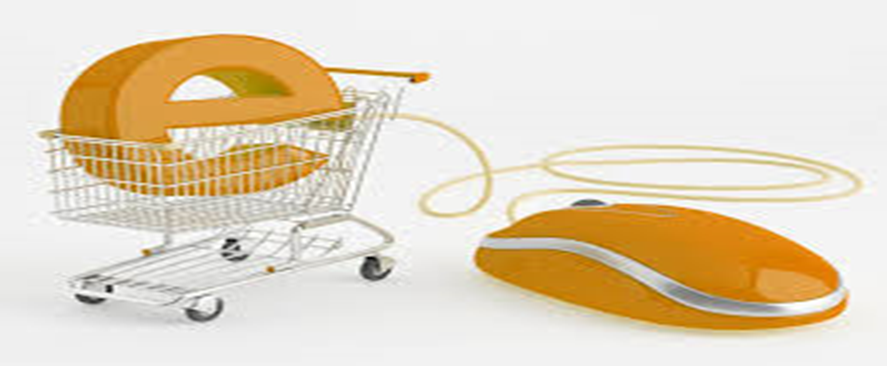 Előnyei:
Kényelem,
Kedvező ár,
Kínálati bőség.

Hátrányai:
Fokozottan fennáll a meggondolatlan szerződéskötés lehetősége,
A fogyasztó kiszolgáltatottabb helyzetbe kerülésének veszélye.
Jogszabályi háttér
30
Az elektronikus kereskedelmi szolgáltatások, valamint az információs társadalommal összefüggő szolgáltatások egyes kérdéseiről szóló 2001. évi CVIII. törvény (ektv.)
Fogyasztókkal szembeni tisztességtelen kereskedelmi gyakorlat tilalmáról szóló 2008. évi XLVII. törvény (fttv.)
Fogyasztóvédelemről szóló 1997. évi CLV. törvény (fgytv.)
A kereskedelemről szóló 2005. évi CLXIV. törvény (ker tv.)
A fogyasztó és a vállalkozás közötti szerződések részletes szabályairól szóló 45/2014. (I.26.) Korm. rendelet 
453/2016. (XII.19.) Korm. rendelet - közzétételi kötelezettség a súlyos jogsértést elkövető webáruházak üzemeltetőre vonatkozóan
A termékek eladási ára és egységára, továbbá a szolgáltatások díja feltüntetésének részletes szabályairól szóló 4/2009. (I.30.) NFGM-SZMM rendelet (ár rendelet)
Az egyes tartós fogyasztási cikkekre vonatkozó kötelező jótállásról szóló 151/2003. (IX.22.) Korm. rendelet (jótállási rendelet)
Fogalom
31
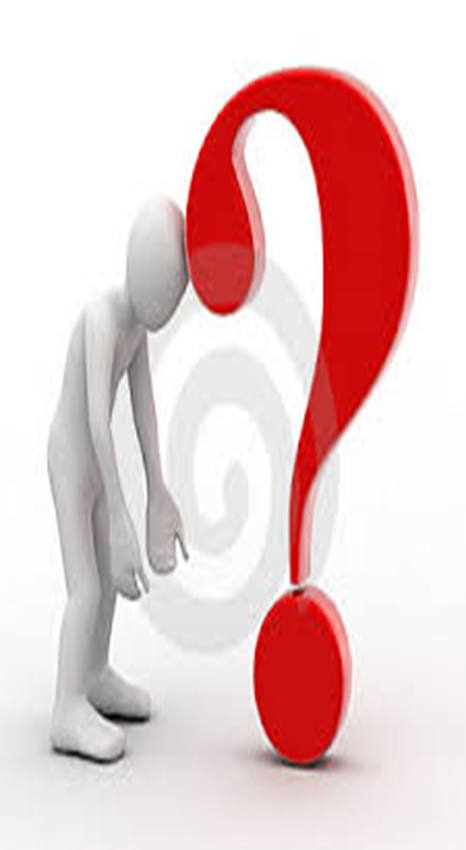 Információs társadalommal összefüggő szolgáltatás:
	Távollevők részére, rendszerint                                          ellenszolgáltatás fejében nyújtott szolgáltatás.
E-ker szolgáltatás:
 	Olyan információs társadalommal összefüggő szolgáltatás, amelynek célja valamely birtokba vehető forgalomképes ingó dolog.
Webáruház: 
   Amikor egy honlapon, vagy egy  hozzáférhető webes felületen a fogyasztó valamilyen terméket megrendelhet.
Fontos tudni
32
Az elektronikus úton, webáruházakban történő vásárlás során létrejött szerződések a Korm. rendelet alapján távollevők között kötött szerződésnek minősülnek.

A szerződés a felek akaratának kölcsönös és egybehangzó nyilatkozatával jön létre, mely  ajánlatból és elfogadó nyilatkozatból áll.

Webáruház katalógusának közzététele nem ajánlattételnek, hanem ajánlatra történő felhívásnak minősül.

Interneten történő vásárlás esetén a „klikkelő” fél, azaz a fogyasztó tesz ajánlatot a kereskedőnek.
Megrendelés
33
A szolgáltató köteles az igénybe vevő megrendelésének megérkezését elektronikus úton haladéktalanul visszaigazolni. (legkésőbb 48 órán belül)   
Visszaigazolás  ≠  ELFOGADÓ NYILATKOZAT
	Az eladótól érkezett részletes, a szerződés lényeges elemeit tartalmazó e-mail üzenet jelenti a szerződés létrejöttét.
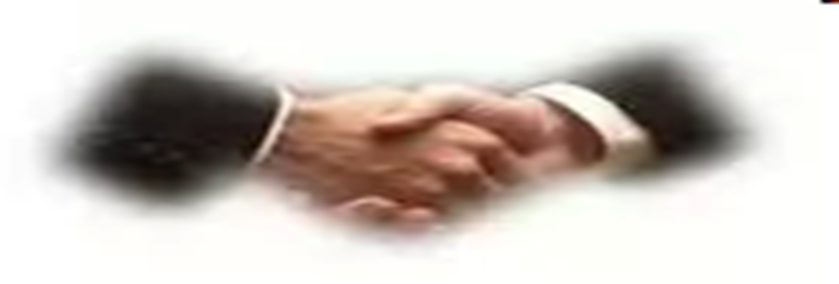 Mit és hogyan ellenőriz a hatóság az online kereskedelmet?
34
Tárgya szerint: 
	az elektronikus kereskedelmi 	tevékenységet
Helyszíne szerint: 
	webáruházakat
Iránya szerint: 
tájékoztatási kötelezettséget
megtévesztés  tisztességtelen kereskedelmi gyakorlat megvalósulását
jótállási jegy, nyugta-számla adását
  (próbarendelés útján)
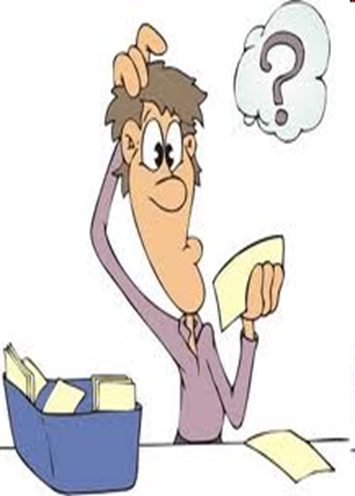 A webszolgáltató tájékoztatási kötelezettsége
35
A szolgáltató személyéről
Az elektronikus szerződés megkötéséről, módjáról
A szerződés tartalmáról és teljesítéséről
Szavatosságról és jótállásról
Panaszkezelési és vitarendezési mechanizmusokról
Az elállási és felmondási jogról
Egyéb, releváns tájékoztatások
A szolgáltató személyéről szóló tájékoztatás
36
A szolgáltató személyéről

Cégnév , illetve egyéni vállalkozói név
Vállalkozás székhelyének (lakcímének) postai címe
A vállalkozás üzleti tevékenységének (üzlete, telephelye) postai címe - ha eltér a székhely postai címétől
Szolgáltató elérhetősége (e-mail cím)
Szolgáltató egyéb elérhetősége (telefonszám vagy elektronikus bejelentőlap)
Cégjegyzékszám vagy egyéni vállalkozói nyilvántartási szám vagy kereskedelmi nyilvántartási szám
Nyilvántartásba vevő szerv megnevezése
Adószám
Magatartási kódexre vonatkozó információk
Tárhely szolgáltatójának adatai (székhely, telephely, e-mail cím)
A szolgáltató személyéről szóló tájékoztatás
37
Jogszerű:
	A teljes vagy rövidített cégnév, az egyéni vállalkozó megnevezése, a megfelelő elérhetőségek, jogosultságok közlése. 


Jogsértő:
	Az adatközlés elmulasztása, a szolgáltató tényleges megnevezése helyett a webáruház fantázianevének feltüntetése.
Az Elektronikus szerződésről szóló tájékoztatás
38
Az elektronikus szerződés megkötéséről

Az általános szerződési feltételekről (mentési, nyomtatási, letöltési lehetőség biztosítása)
A szerződéskötés technikai feltételeiről 
A szerződés alakiságára, iktatására és utólagos hozzáférhetőségére vonatkozó előzetes tájékoztatás 
Az adatbeviteli hibák kijavításáról 
A szerződés nyelvéről 
Az elektronikus szerződéskötés technikai feltételeinek biztosítása
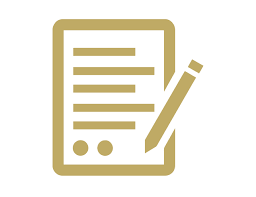 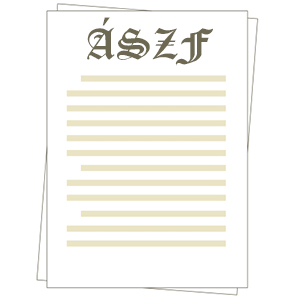 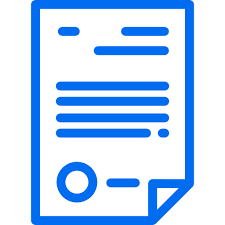 Az Elektronikus szerződésről szóló tájékoztatás
39
Jogszerű:
	ÁSZF nyomtatható, menthető és tárolhatósága biztosított.
	 A virtuális bevásárlási folyamat összefoglalásra kerül. 
	Informálnak arról, hogy a szerződést írásba foglalják-e, mentik-e, utólag hozzáférhető-e, vagy az adatbeviteli hibák javíthatók–e. 
	Ha utalnak a szerződés nyelvezetére. 
	Ha az elektronikus szerződéskötés feltétele biztosított.

Jogsértő:
	Ha az ÁSZF-t görgetősávos ablak vagy előreugró panel tartalmazza. Ha a „visszaigazolás” telefonos megkereséssel valósul meg.
A szolgáltatói tájékoztatás
40
A szerződés tartalmáról és teljesítéséről

A termék vagy szolgáltatás lényeges tulajdonságairól 
Az áru vagy szolgáltatás ellenértékéről 
Az ellenértéken felüli (járulékos) költségekről 
A teljesítés (fizetés, szállítás) feltételeiről
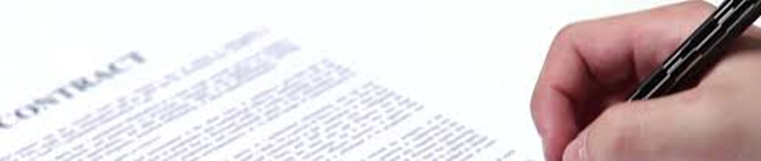 A szolgáltatói tájékoztatás
41
Szavatosságról és jótállásról
fogalmak pontos és megfelelő használata
a fogalmak közötti különbség a fogyasztó számára világos és egyértelmű legyen
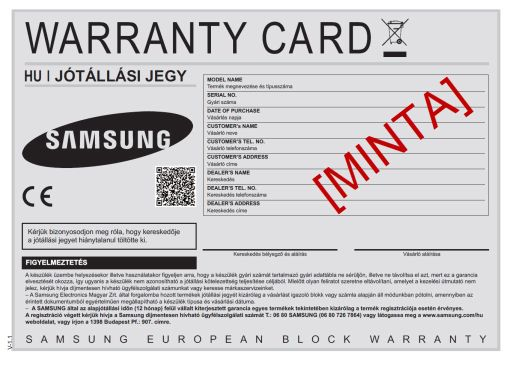 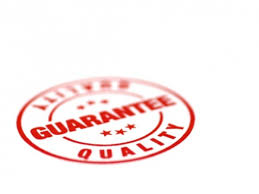 A szolgáltatói tájékoztatás
42
Jogszerű:
	Ha a szolgáltató a szerződés tárgyának lényeges jellemzőiről tájékoztatást ad.
	(tulajdonság, gyártó, ár, használhatóság, kezelhetőség, garanciális jogok, szállítási idő, mód, költség…)

Jogsértő:
	Ha nincs vagy hiányos a tájékoztatás.
	Pl. ha nincs meghatározva a teljesítési idő, a csomagköltség, ha a garanciális feltételek zavarosak, a fogalmak (kellékszavatosság, termékszavatosság, jótállás) pontatlanok.
	Ha nem a hatályos jogszabályokra hivatkoznak.
A szolgáltató tájékoztatási kötelezettsége
43
Panaszkezelési és  vitarendezési mechanizmusokról

a vállalkozásra nézve kötelező peren kívüli panaszkezelési mód és vitarendezési mechanizmus igénybevételének lehetőségéről, valamint az ehhez való hozzáférés módjáról szóló tájékoztatás
a békéltető testülethez fordulás lehetőségéről, továbbá a vállalkozás székhelye szerint illetékes békéltető testület nevéről és székhelyének postai címéről informálni a fogyasztót
az online vitarendezési platform létezéséről, valamint arról a lehetőségről, hogy az online vitarendezési platform felhasználható a vitáik rendezéséhez, 
	(az online vitarendezési platformra mutató elektronikus 	link használatát a fogyasztói jogviták online 	rendezéséről 	szóló 524/2013/EU rendelet 14. 	cikke ajánlja)
A szolgáltatói tájékoztatás Panaszkezelés, vitarendezés
44
Jogszerű:
	ha a panaszkezelés módjáról szóló tájékoztató megtalálható a honlapon, ha a békéltető testületi eljárásban a vállalkozást terhelő együttműködési kötelezettségről tájékoztatás történik, illetve, ha a vállalkozás székhelye szerint illetékes békéltető testület elérhetőségét feltüntetik.
	ha a fogyasztói jogviták rendezésére szolgáló link elérhető	(https://ec.europa.eu/consumers/odr/ )

Jogsértő:
	ha nincs tájékoztatás a panaszkezelésről, ha nincs utalás a békéltető testületek elérhetőségéről
A szolgáltató tájékoztatási kötelezettsége
45
Az elállási és felmondási jogról:

	A vállalkozás a szerződés megkötése előtt, kellő időben köteles a fogyasztót tájékoztatni az elállási jogáról. 
	Ennek szabályait a 45/2014. (II.26) Korm. rendelet határozza meg. 
	Az elállási jog a fogyasztó oldalán fennálló információhiányt kompenzálja, és a termék kézhezvételének napjától (szerződéskötés napjától)  számított 14 naptári napon belül gyakorolható. 

	Hiánya esetén az elállási vagy felmondási idő a Korm. rendelet szerint 12 hónappal meghosszabbodik (tájékoztatás közlésétől számított 14. napon jár le)!!
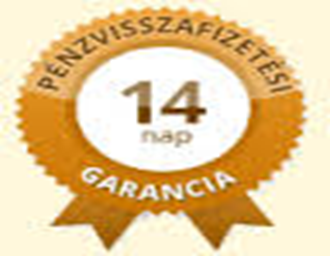 A szolgáltató tájékoztatási kötelezettsége
46
Felmondási jog


ha a szerződés szolgáltatás nyújtására irányul, de a teljesítés a fogyasztó kérésére már a 14 napos elállási határidő lejárta előtt megkezdődött, viszont még nem fejeződött be
jövőre nézve szünteti meg a szerződést
A kifizetett összeg arányos része követelhető!
Elállási jog

Termék vásárlása, szolgáltatás megrendelése esetén is megilleti a fogyasztót
Visszamenőlegesen szünteti meg a szerződést
nem csak a vételár, de a teljesítéssel összefüggésben felmerült költségek (így a kiszállítás költségei) is visszajárnak a fogyasztó számára (ha a fogyasztó a legkevésbé költséges, szokásos fuvarozási módtól eltérő fuvarozást választ, akkor az ebből eredő többletköltséget a vállalkozás nem köteles visszatéríteni)
Az elállási jogról szóló tájékoztatási kötelezettség
47
A tájékoztatás tartalma:

A fogyasztót elállási vagy felmondási jog illeti meg
Elállási jog indoklás (külön magyarázat) nélkül gyakorolható
az elállási vagy felmondási jog gyakorlásának határidejéről és egyéb feltételeiről (különösen az annak gyakorlásával kapcsolatos szabályokról)
a Korm. rendelet 2. melléklete szerinti nyilatkozat-mintáról
A fogyasztó elállási/felmondási jogát gyakorolhatja a nyilatkozat-minta útján vagy az erre vonatkozó egyértelmű nyilatkozatával
Elállási határidő a termék átvételekor kezdődik, illetve szolgáltatás esetén a szerződéskötéskor
A fogyasztó az elállási jogát a szerződés megkötésének napja és a termék átvétele közötti időszakban is gyakorolhatja
ha a fogyasztót nem illeti meg az elállási vagy felmondási jog (kivételek)
azokról a körülményekről, amelyek teljesülése esetén a fogyasztó elveszíti elállás vagy felmondás szerinti jogát
elállási jog gyakorlása
48
Írásban történő elállás esetén elegendő az elállási nyilatkozatot elküldeni 14 napon belül
A fogyasztónak a terméket haladéktalanul, de legkésőbb az elállás közlésétől számított 14 napon belül vissza kell juttatnia,
Elállás esetén a szolgáltató legkésőbb 14 napon belül fizeti vissza a fogyasztó által kifizetett teljes összeget,
az elállási vagy felmondási jog gyakorlása esetén a termék visszaküldésének költségét a fogyasztónak kell viselnie, ha a vállalkozás nem vállalta e költség viselését, 
ha szolgáltatás nyújtásra irányuló szerződés esetén a teljesítés – elállásra nyitva álló 14 napos határidőn belüli – megkezdését követően gyakorolja a fogyasztó a felmondási jogát, úgy az elszámolás során köteles megtéríteni a vállalkozás ésszerű költségeit;
45/2014. (II.26) Korm. rendelet 1. számú melléklete
49
45/2014. (II.26) Korm. rendelet 2. számú melléklete
50
A elállásról szóló tájékoztatás
51
Jogszerű:
	Ha a szabályszerű tájékoztatás valósul meg.

Jogsértő:
	Ha nem, vagy hiányosan, vagy rossz jogszabályi hivatkozással tájékoztat. 
	Ha a fogyasztó elállását indokoláshoz köti,  ha a törvény által biztosított14 napnál rövidebb határidőt szab meg.  Ha  bontatlan csomagolású terméket kér vissza, ha a terméket az eredeti csomagolással együtt vagy az eredeti csomagolásban kéri vissza. Ha eredeti számlát, nyugtát  kér a termék mellé.
Elállás alóli kivételek45/2014. (II.26) Korm. rendelet 29.§
52
nem előre gyártott termék esetében, amelyet a fogyasztó utasítása alapján vagy kifejezett kérésére állítottak elő, vagy olyan termék esetében, amelyet egyértelműen a fogyasztó személyére szabtak;
romlandó vagy minőségét rövid ideig megőrző termék;
zárt csomagolású termék tekintetében, amely egészségvédelmi vagy higiéniai okokból az átadást követő felbontása után nem küldhető vissza;
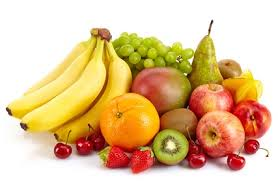 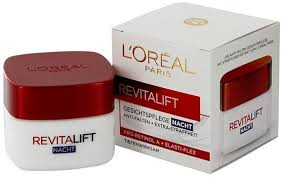 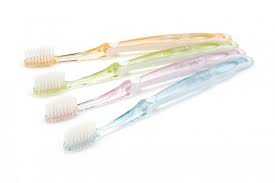 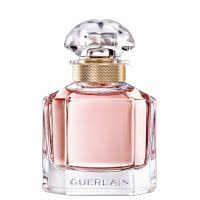 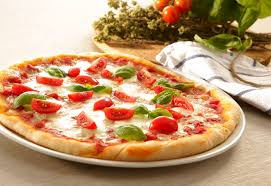 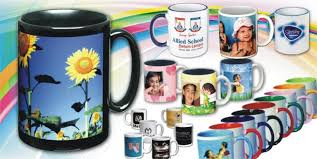 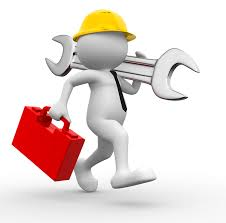 a vállalkozás a fogyasztó kifejezett kérésére keresi fel a fogyasztót sürgős javítási vagy karbantartási munkálatok elvégzése céljából;
lezárt csomagolású hang-, illetve képfelvétel, valamint számítógépes szoftver példányának adásvétele tekintetében, ha az átadást követően a fogyasztó a csomagolást felbontotta;




nyilvános árverésen megkötött szerződések esetében;
53
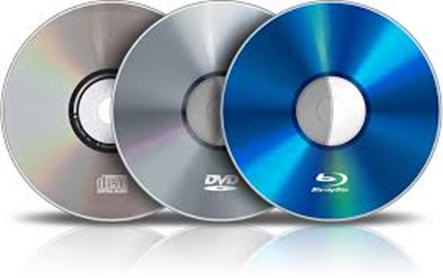 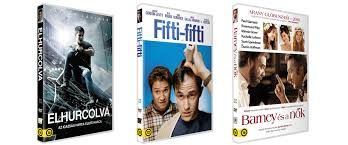 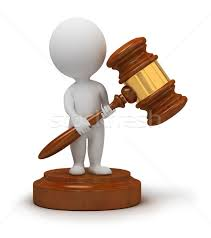 http://mintawebaruhaz.fogyasztovedelem.kormany.hu/hu/
54
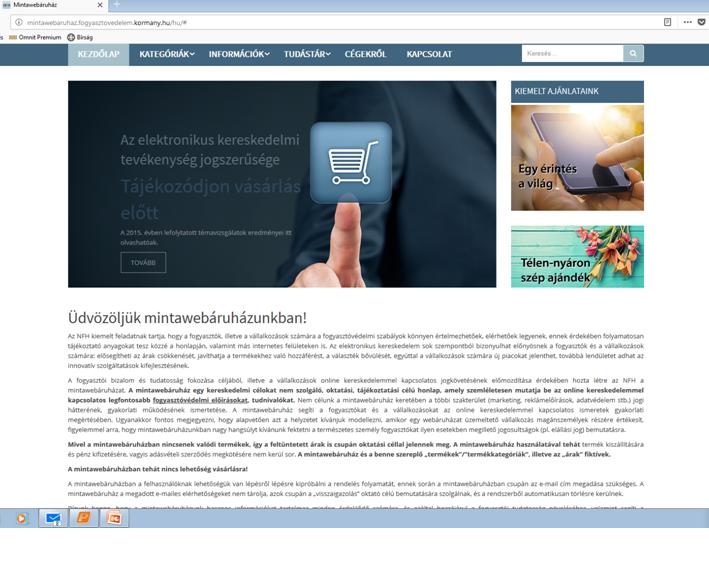 http://jogsertowebaruhazak.kormany.hu/
55
Kötelező jótállás – szavatosságigényérvényesítés
Minőségvédelmi eszközök
57
Kellék-										Termék-
	szavatosság 	  	Jótállás 						szavatosság
							(garancia) 							
	 


					 Kötelező 		Önkéntes

       	 		151/2013.(IX.22) Korm.rendelet												               		  		Gyártói vállalás
Kellékszavatosság
58
Kellékszavatosság az eladó hibás teljesítésért való felelősségét jelenti. 
Hibás a teljesítés, ha a termék – a teljesítés időpontjában – nem felel meg a jogszabályban, vagy a szerződésben meghatározott minőségi követelményeknek. (rejtett hiba)
Teljesítés időpontja a termék fogyasztó részére való átadás napja. (a vásárlás, kiszállítás vagy az üzembe helyezés napja)
Minőségi hiba: minőségi követelményeken túl a jogszabályban meghatározott követelmények sérelmét is jelenti. (Ezek lehetnek a kötelező szabványban, egyéb műszaki előírásokban, általánosságban a Ptk.-ban meghatározott követelmények)
Általános követelmény: a termék rendeltetésszerű használatra való alkalmasság!
Jogérvényesítési idősáv
59
Kötelező jótállás
	1 év

Kellékszavatosság
	2 év

Önként vállalt garancia
	Akár több év is lehet (üzletpolitika)
 	-----------------------------------
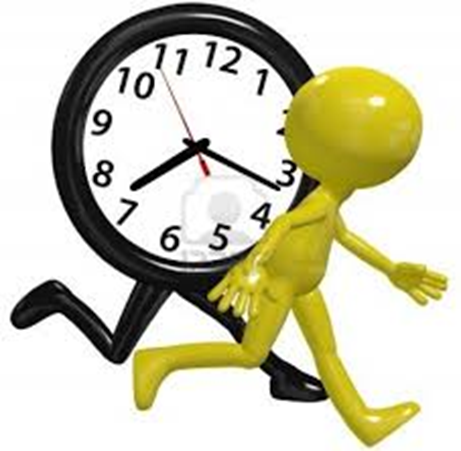 Igényérvényesítés
60
A fogyasztó a hibás teljesítés miatt két lépcsőben, összesen öt féle kellékszavatossági igényt érvényesíthet.

Első lépcsőben:
		JAVÍTÁS*		CSERE
Második lépcsőben:
	     ÁRLESZÁLLÍTÁS*	ELÁLLÁS*

      + KIJAVÍTÁS, KIJAVÍTTATÁS AZ ELADÓ KÖLTSÉGÉN*

*használt termékek esetén választható igényérvényesítés
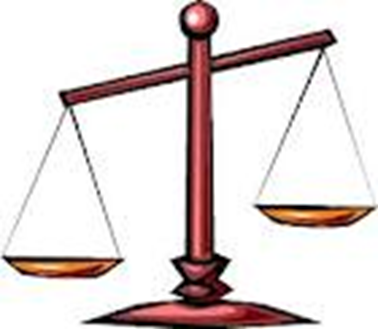 Javítás, csere szabályai
61
A fogyasztó a hibát annak felfedezése után a körülmények által lehetővé tett legrövidebb időn belül köteles az eladóval közölni.
TÖBBSZÖRI SIKERTELEN JAVÍTÁS UTÁN   már más igény is érvényesíthető „érdekmúlás” 
CSERE: rendeltetés és típus szerint ugyanarra a termékre vonatkozhat
LEVÁSÁRLÁS: nincs, ugyanis a Ptk. jogrendszere ezt a fogalmat nem ismeri
AMEDDIG ROSSZ A TERMÉK, annyiszor kérhető javítás, illetve csere 
JAVÍTÁS  MEGHOSSZABBODIK A HATÁRIDŐ
CSERE  ÚJBÓL INDUL A HATÁRIDŐ
Elévülési határidők
62
Kellékszavatosság igényérvényesítése a teljesítés napjától számított 2 év. (ingatlan, földterület esetében 5 év)
A fogyasztónak e határidőn belül kell a bírósághoz fordulnia.
Használt termékek esetében is alapvetően 2 év, az eladó azonban kiköthet ennél rövidebbet is, de legalább 1 év kötelező.
Az elévülési határidőbe nem számít bele a kijavítási időnek az a része, amely alatt a fogyasztó a terméket nem tudja rendeltetésszerűen használni.
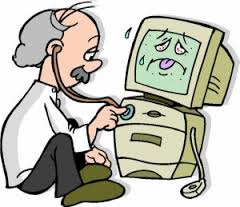 Bizonyítási teher
63
A fogyasztó kifogását köteles az eladóval közölni.
Kellékszavatosság				Kötelező jótállás

  Kereskedő	      KÖTELEZETT	         Kereskedő

   	    2 év	 	        HATÁRIDŐ	                1 év

			  	BIZONYÍTÁSI TEHER

6 hónapig a kereskedő 					   mindvégig 
bizonyít, azon túl pedig 					 a kereskedő
a fogyasztó	                         				     bizonyít
Jótállás
64
A jótállás a bizonyítási teherre vonatkozó rendelkezés miatt szigorúbb helytállási forma – forgalmazott termékhez kötődik!

Jótállás esetén az eladó a termék mindazon hibája miatt helytállni köteles, amely a jótállás időtartalmán belül merül fel.  1 év!

Jótállásból eredő jogokat a mindenkori  tulajdonos érvényesítheti a vállalkozással szemben. 

Jótállási igénnyel fordulhatunk a forgalmazó üzlethez, valamint a jótállási jegyen megjelölt szervizhez.

Az egyes tartós fogyasztási cikkekre vonatkozó kötelező jótállásról szóló 151/2003. Korm. rendelet melléklete tartalmazza 29 pontba szedve termékkörre bontva, értékhatár megjelölésével.
Kormányrendelet alapján a fogyasztót megillető „kedvezmények”
65
Amennyiben az eladó a jótállási jegyen szervizt is megadott, a fogyasztó a kijavítás iránti igényét közvetlenül ennek helyén is érvényesítheti.
A termék meghibásodása miatt a vásárlástól (üzembe helyezéstől) számított 3 munkanapon belül érvényesítheti csereigényét! (A naptári nap szerinti munkanap vehető figyelembe a határidő számításakor!)
Javítás során kizárólag új alkatrész építhető be!
Rögzített bekötésű, vagy 10 kg-nál súlyosabb terméket az üzemeltetés helyszínén kell javítani, ha ez lehetetlen akkor az el- és visszaszállításról az eladónak kell gondoskodni!
66
Termékszavatosság
Új jogkövetkezmény a magyar jogrendszerben! 
A gyártónak a termék hibája miatti közvetlen, szavatossági természetű helytállása van a fogyasztóval szemben. 
Ezzel a rendelkezéssel a jogalkotó választási lehetőséget ad a fogyasztónak, hogy vagy a szerződéses partnerével (eladóval) szemben érvényesíti kellékszavatossági igényét vagy a gyártóval (importáló forgalmazó) szemben érvényesíti termékszavatossági igényét.  

Elsősorban kijavítás vagy csere kérhető, pénzbeli orvoslásnak, árleszállításnak – fogyasztói szerződés hiányában – nincs helye!
67
Köszönöm figyelmüket!